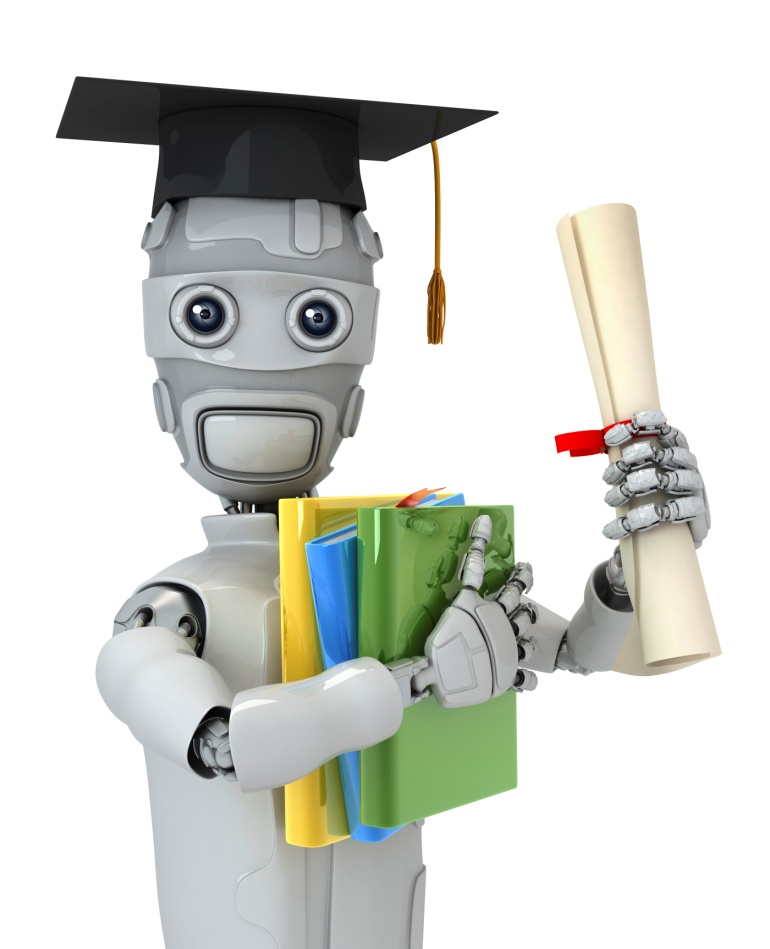 Neural Networks: Learning
Cost function
Machine Learning
Neural Network (Classification)
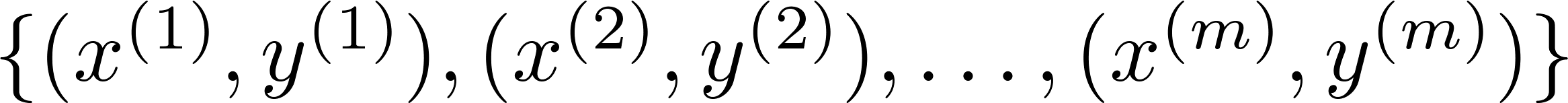 total no. of layers in network
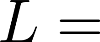 no. of units (not counting bias unit) in layer
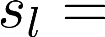 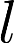 Layer 1
Layer 2
Layer 3
Layer 4
Multi-class classification (K classes)


  K output units
Binary classification
 

  1 output unit
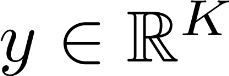 E.g.           ,             ,                 ,
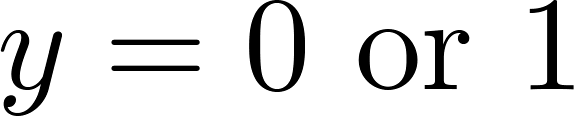 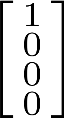 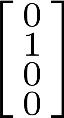 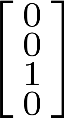 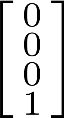 pedestrian  car  motorcycle   truck
Cost function
Logistic regression:



Neural network:
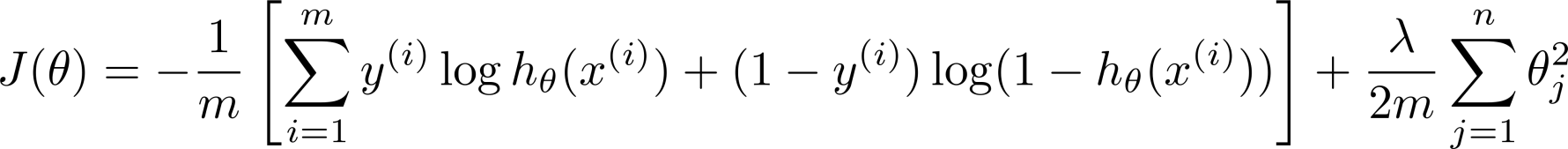 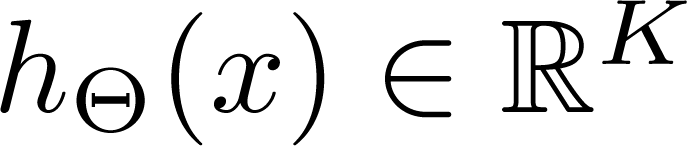 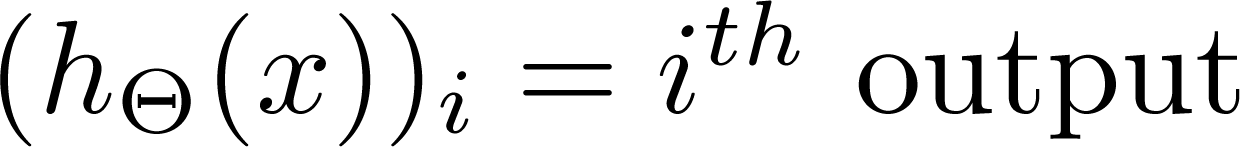 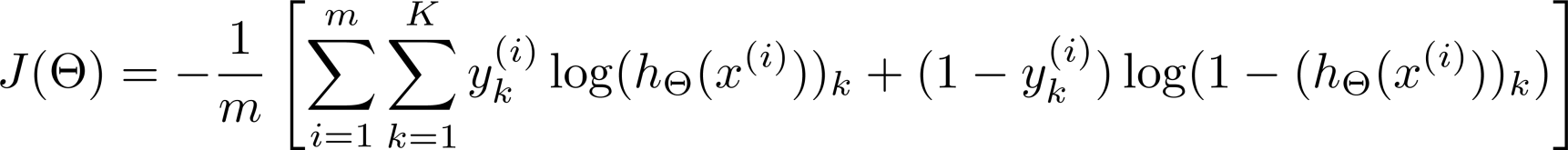 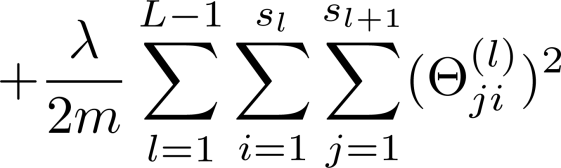 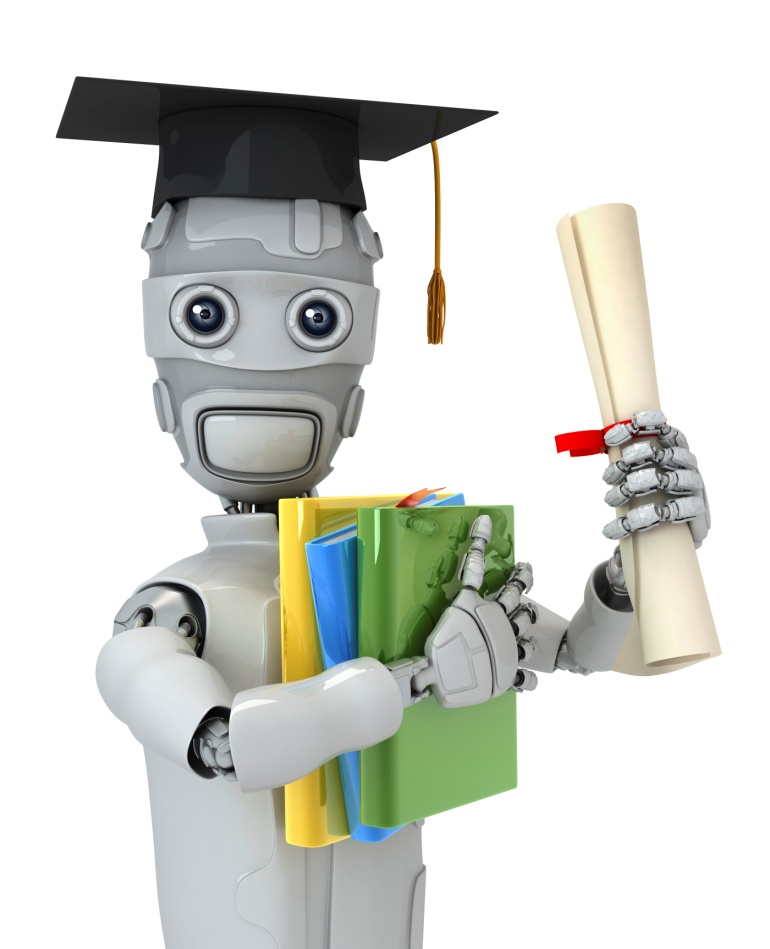 Neural Networks: Learning
Backpropagation algorithm
Machine Learning
Gradient computation
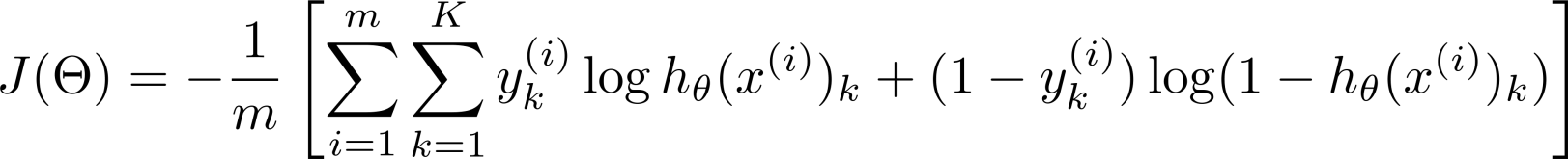 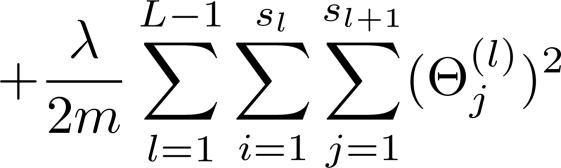 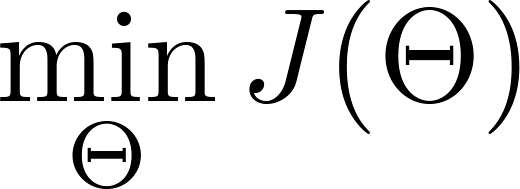 Need code to compute:
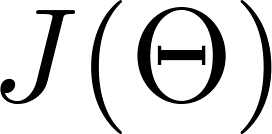 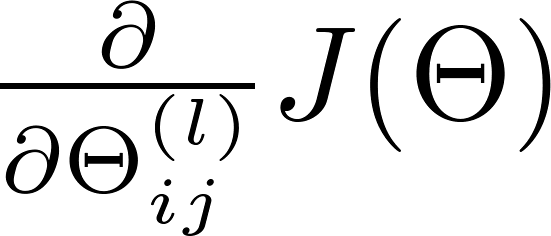 Gradient computation
Given one training example (   ,    ):
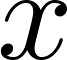 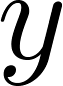 Forward propagation:
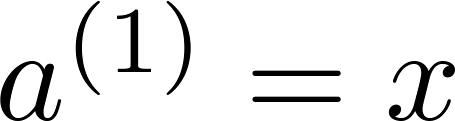 Layer 1
Layer 2
Layer 3
Layer 4
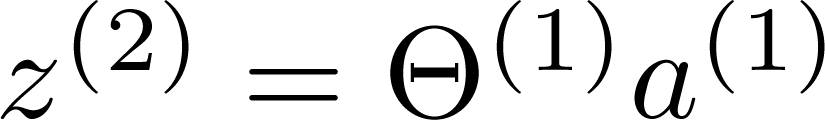 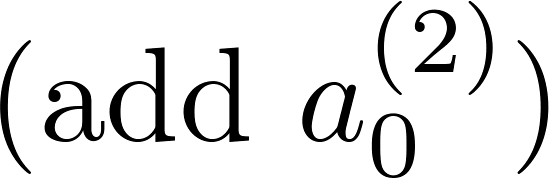 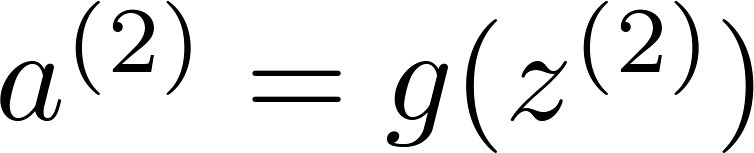 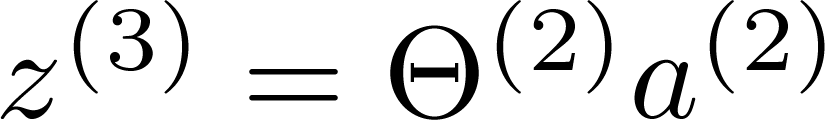 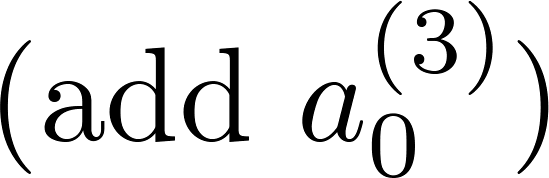 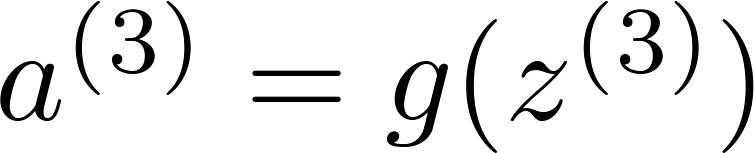 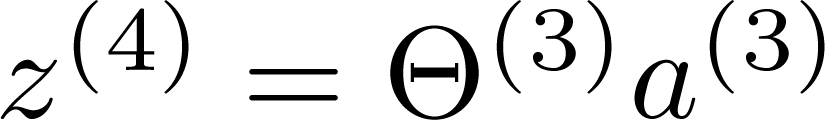 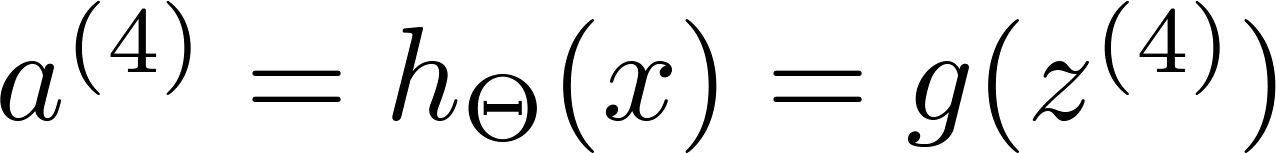 Gradient computation: Backpropagation algorithm
Intuition:              “error” of node    in layer   .
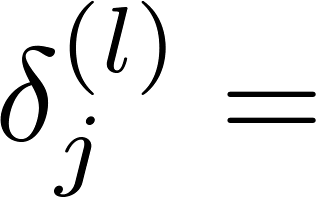 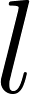 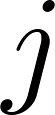 For each output unit (layer L = 4)
Layer 1
Layer 2
Layer 3
Layer 4
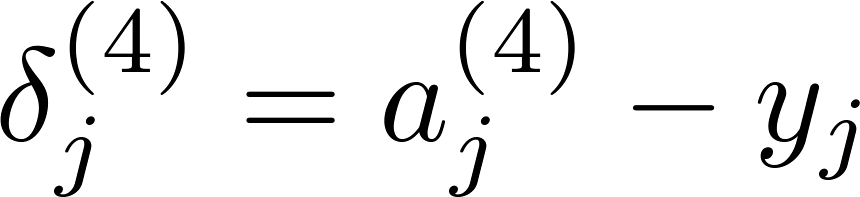 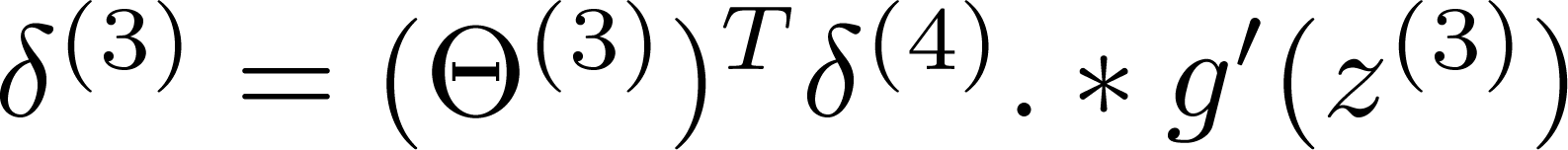 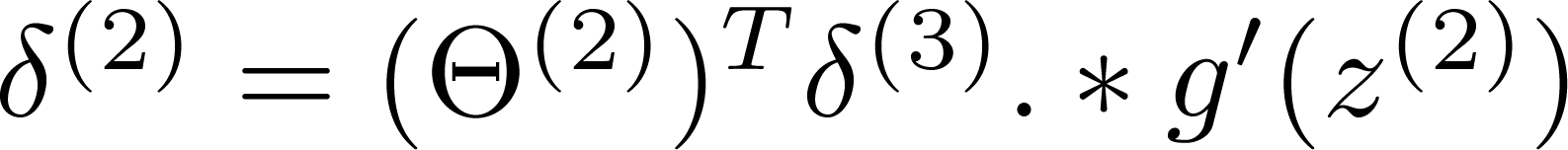 Backpropagation algorithm
Training set
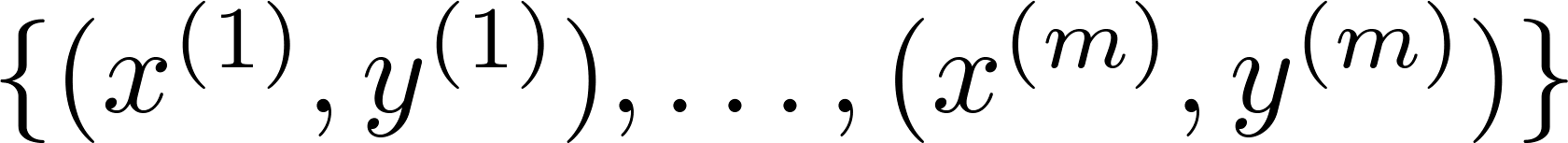 Set                    (for all          ).
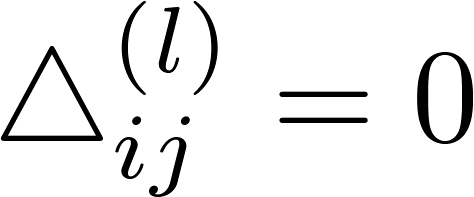 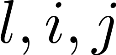 For
Set
Perform forward propagation to compute         for      
Using       , compute
Compute
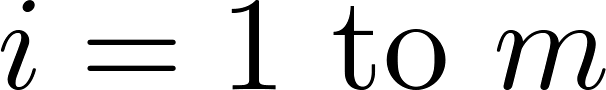 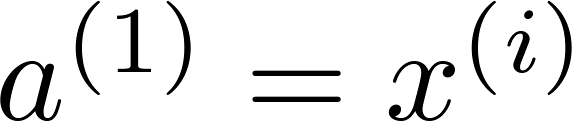 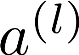 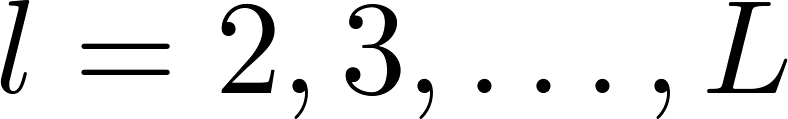 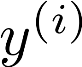 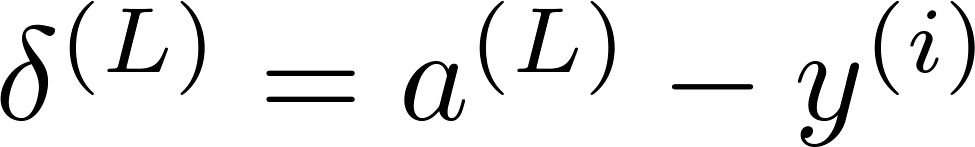 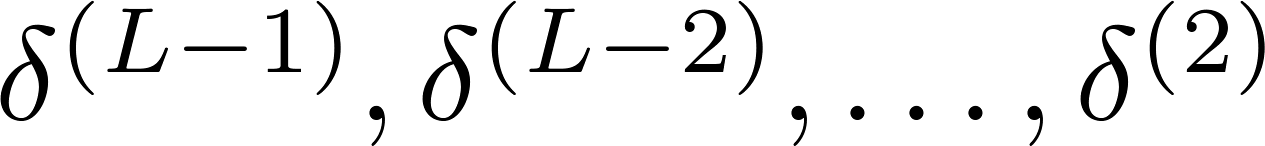 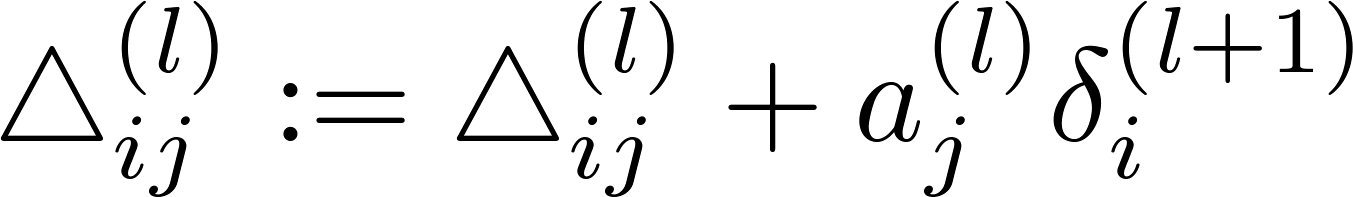 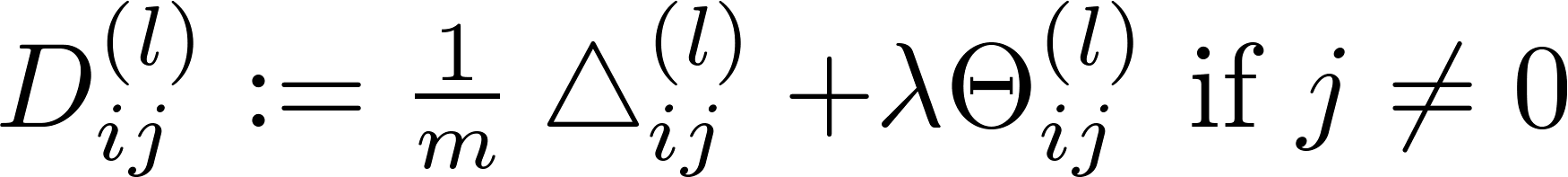 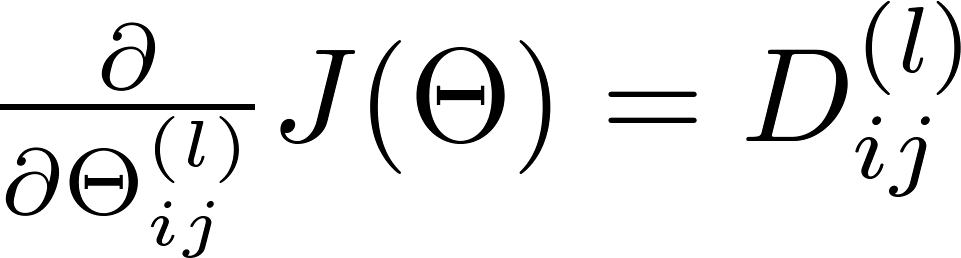 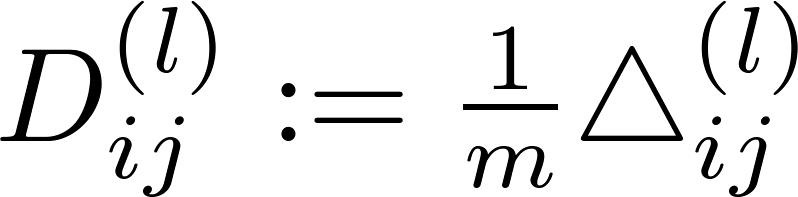 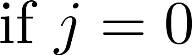 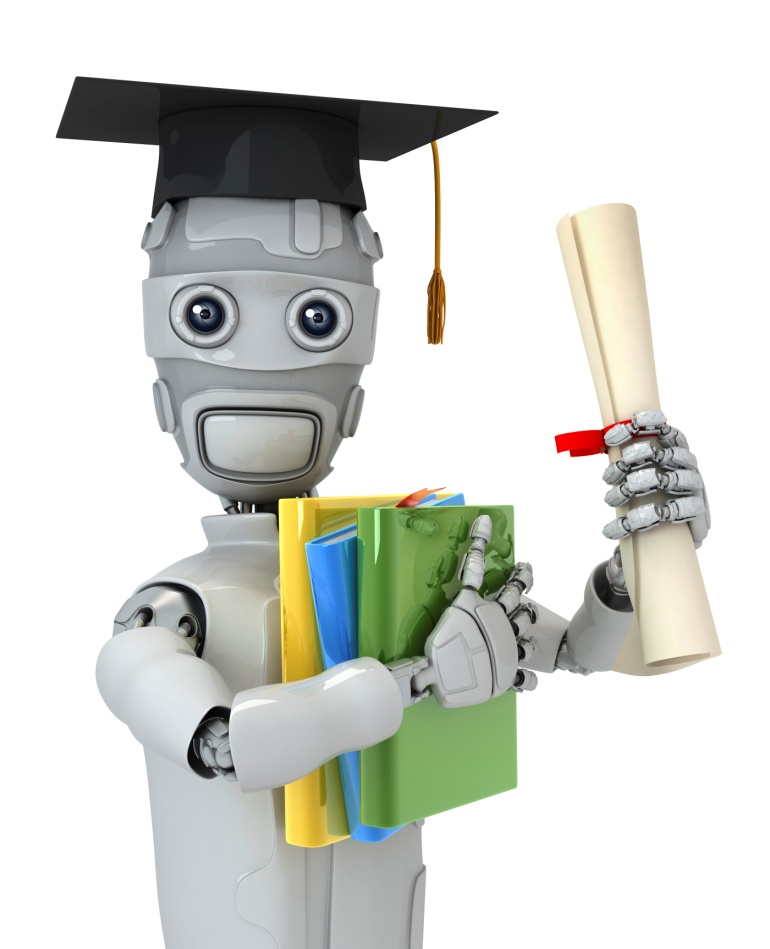 Neural Networks: Learning
Backpropagation intuition
Machine Learning
Forward Propagation
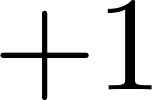 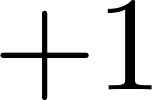 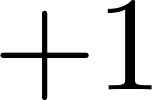 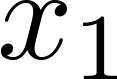 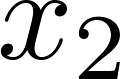 Forward Propagation
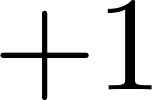 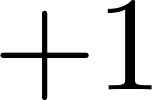 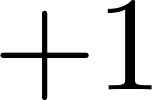 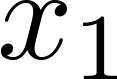 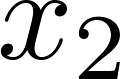 What is backpropagation doing?
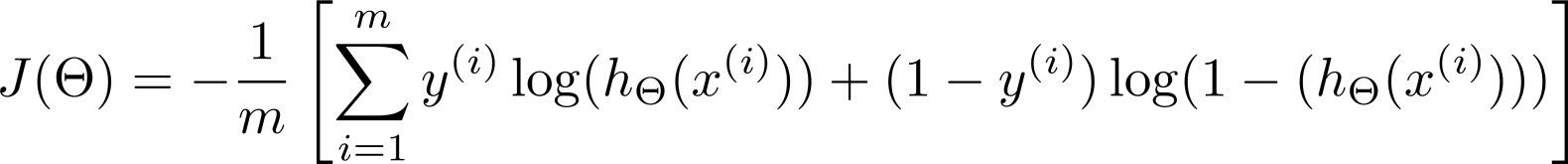 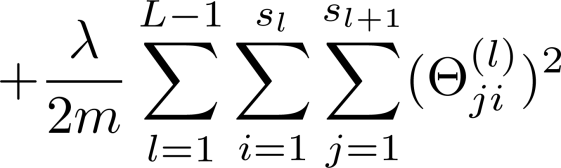 Focusing on a single example      ,       , the case of 1 output unit, and ignoring regularization (          ),
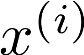 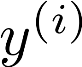 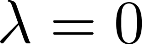 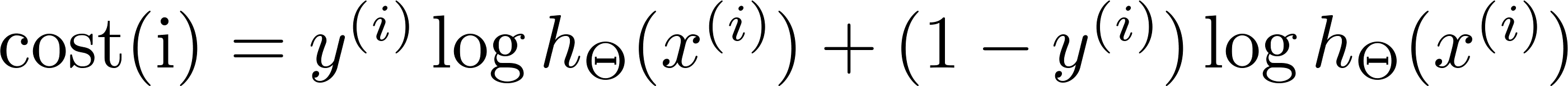 (Think of                                             )     
I.e. how well is the network doing on example i?
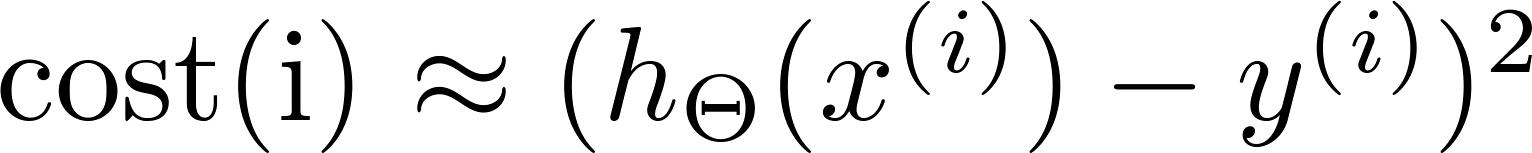 Forward Propagation
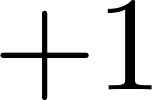 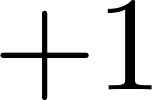 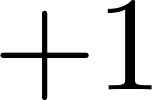 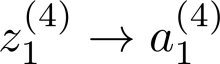 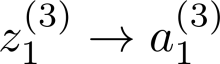 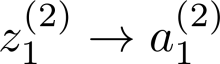 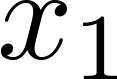 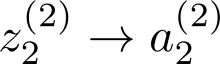 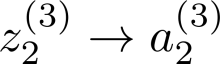 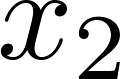 “error” of cost for         (unit    in layer   ).
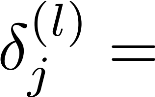 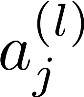 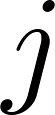 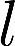 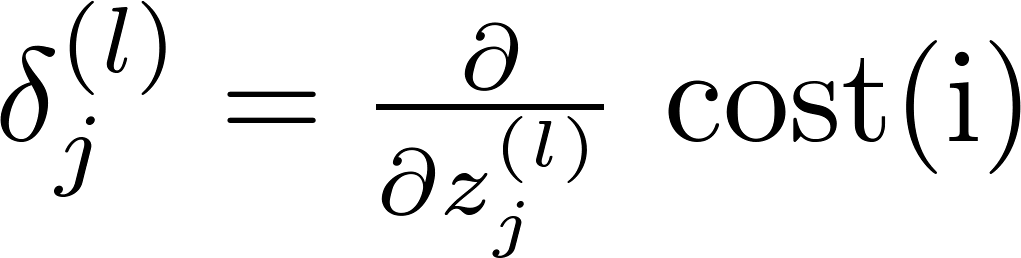 Formally,		             (for           ), where
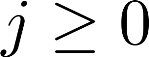 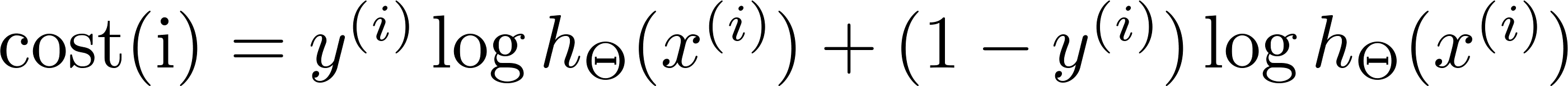 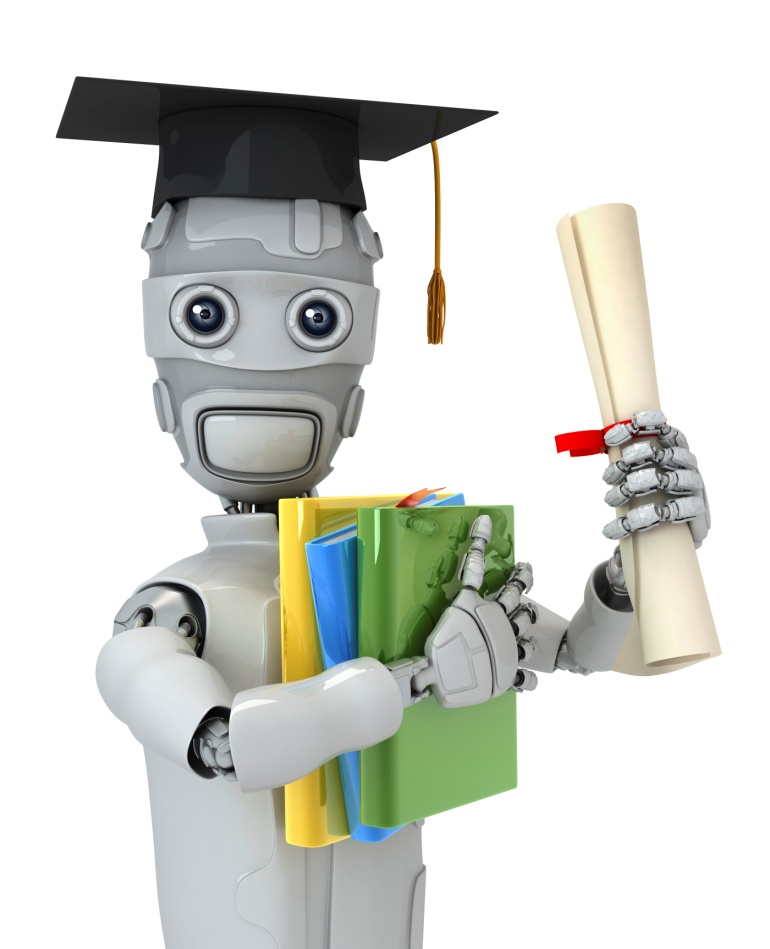 Neural Networks: Learning
Implementation note: Unrolling parameters
Machine Learning
Advanced optimization
function [jVal, gradient] = costFunction(theta)


optTheta = fminunc(@costFunction, initialTheta, options)
…
Neural Network (L=4):
- matrices  (Theta1, Theta2, Theta3)
			- matrices  (D1, D2, D3)
“Unroll” into vectors
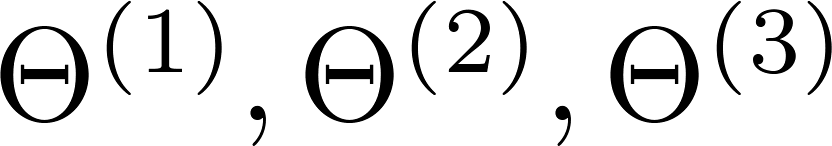 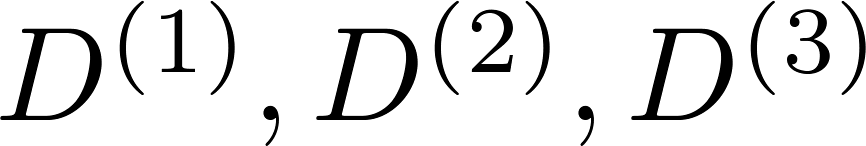 Example
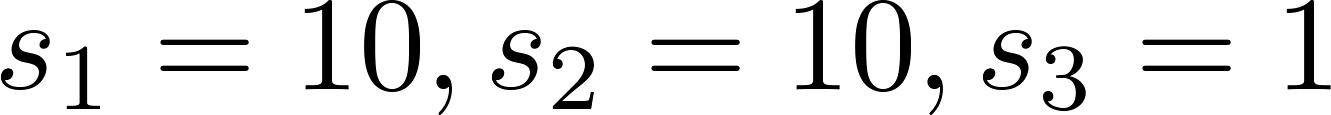 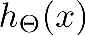 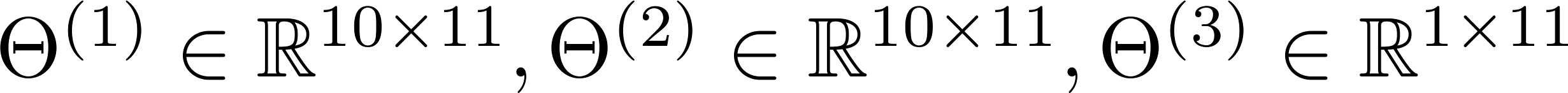 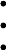 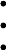 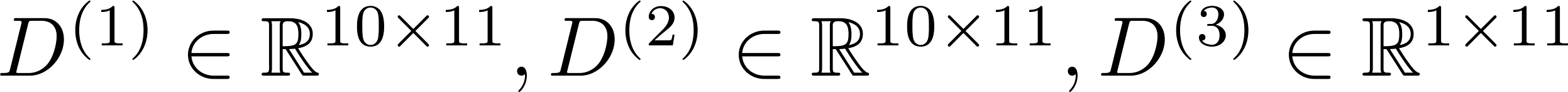 thetaVec = [ Theta1(:); Theta2(:); Theta3(:)];
DVec = [D1(:); D2(:); D3(:)];
Theta1 = reshape(thetaVec(1:110),10,11);
Theta2 = reshape(thetaVec(111:220),10,11);
Theta3 = reshape(thetaVec(221:231),1,11);
Learning Algorithm
Have initial parameters                       .
Unroll to get initialTheta to pass to
fminunc(@costFunction, initialTheta, options)
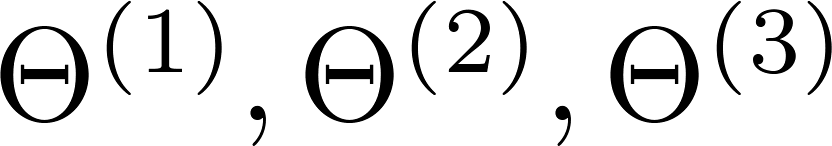 function [jval, gradientVec] = costFunction(thetaVec)
From thetaVec, get                            .
Use forward prop/back prop to compute                            and         .
Unroll                             to get gradientVec.
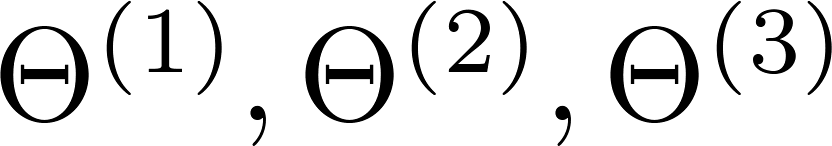 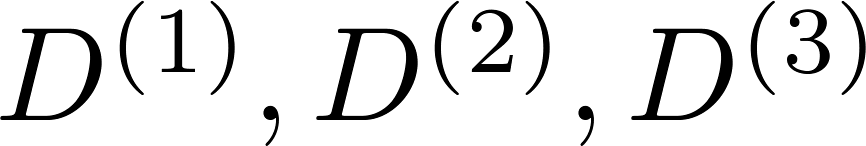 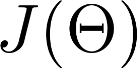 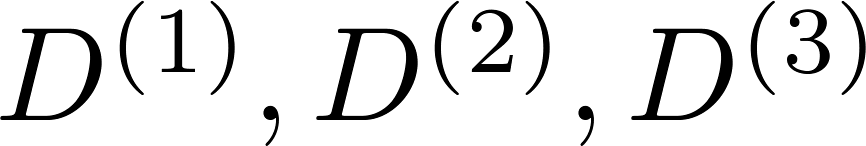 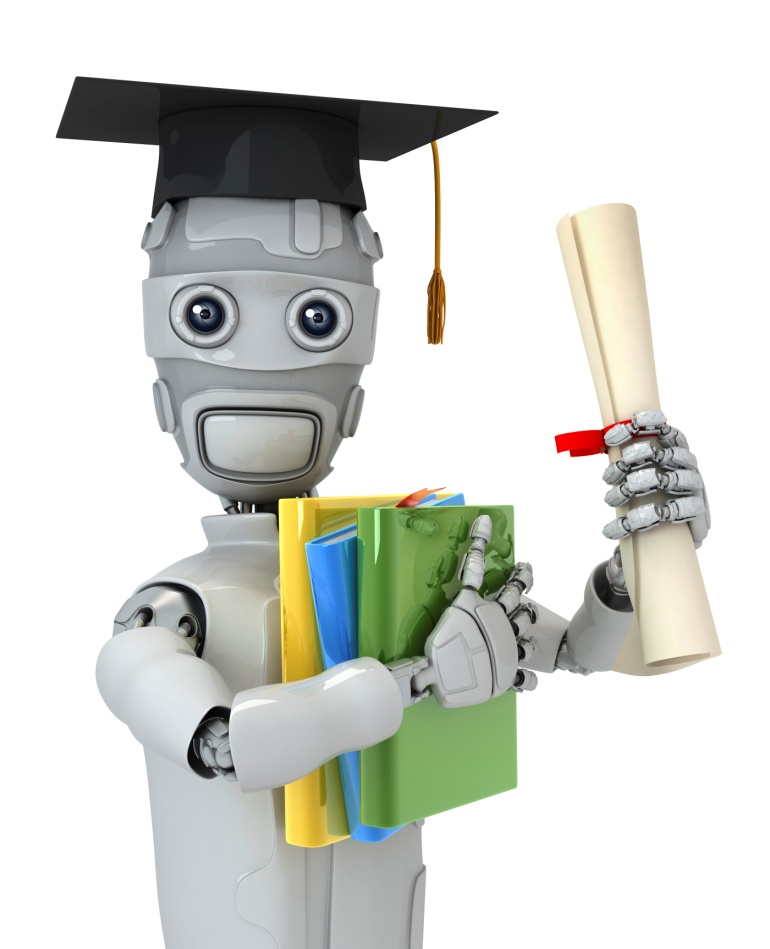 Neural Networks: Learning
Gradient checking
Machine Learning
Numerical estimation of gradients
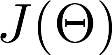 Implement: gradApprox = (J(theta + EPSILON) – J(theta – EPSILON)) 			     /(2*EPSILON)
Parameter vector
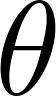 (E.g.      is “unrolled” version of                              )
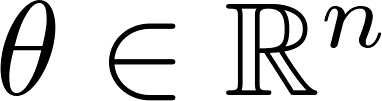 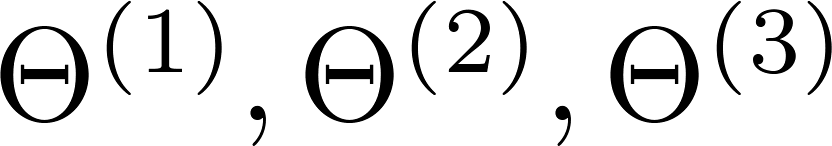 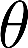 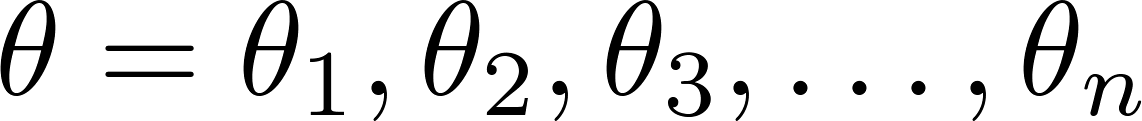 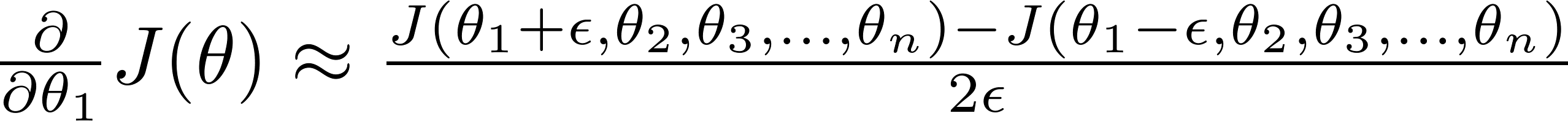 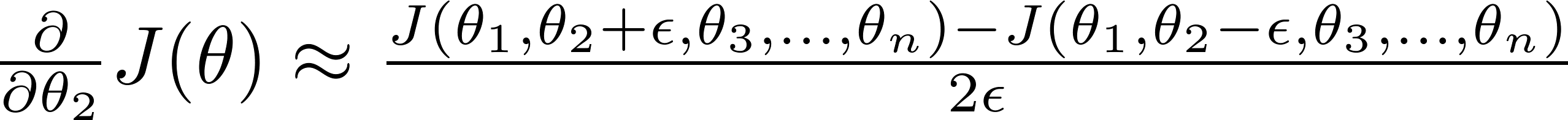 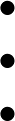 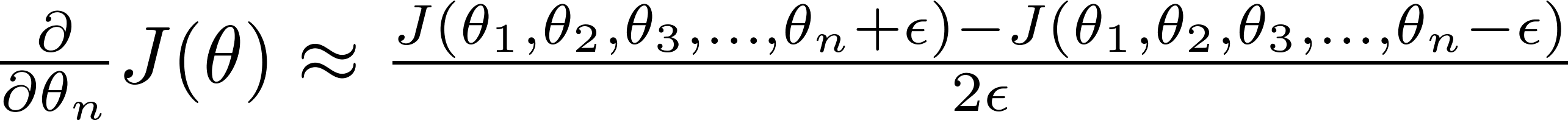 for i = 1:n,
thetaPlus = theta;
thetaPlus(i) = thetaPlus(i) + EPSILON;
thetaMinus = theta;
thetaMinus(i) = thetaMinus(i) – EPSILON;
gradApprox(i) = (J(thetaPlus) – J(thetaMinus))
			  /(2*EPSILON);
end;
Check that gradApprox ≈ DVec
Implementation Note:
Implement backprop to compute DVec (unrolled                            ).
Implement numerical gradient check to compute gradApprox.
Make sure they give similar values.
Turn off gradient checking. Using backprop code for learning.

Important:
Be sure to disable your gradient checking code before training your classifier. If you run numerical gradient computation on every iteration of gradient descent (or in the inner loop of costFunction(…))your code will be very slow.
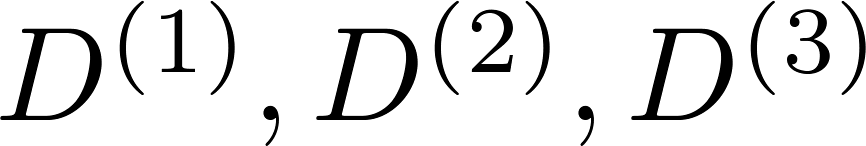 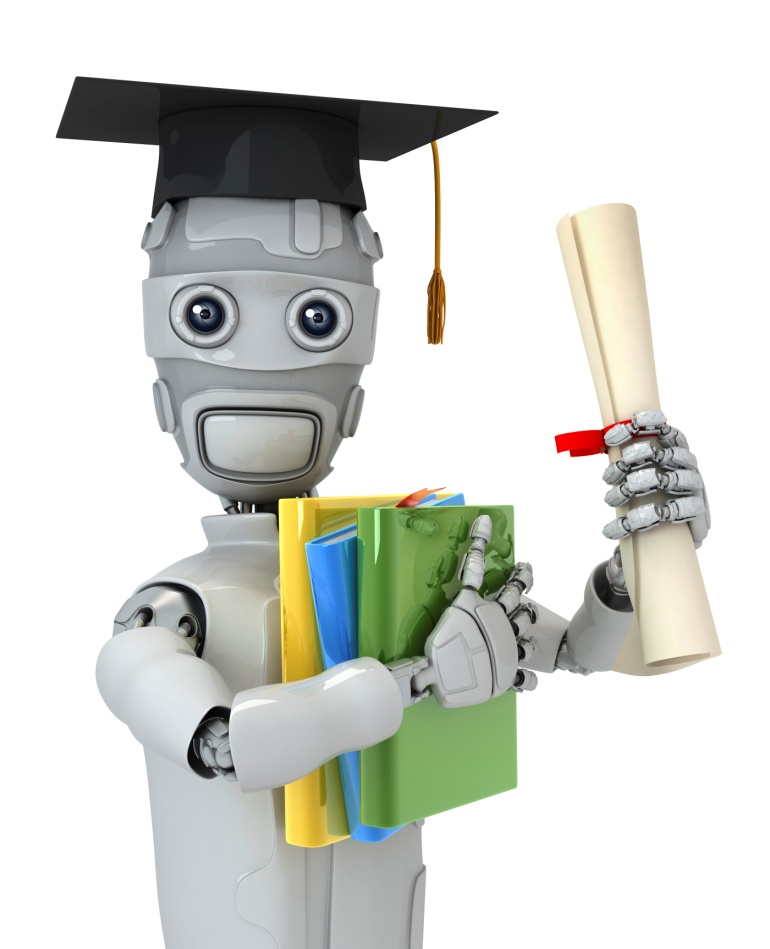 Neural Networks: Learning
Random initialization
Machine Learning
Initial value of
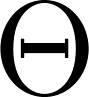 For gradient descent and advanced optimization method, need initial value for     .
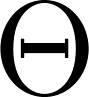 optTheta = fminunc(@costFunction, 				initialTheta, options)
Consider gradient descent
Set 					         ?
initialTheta = zeros(n,1)
Zero initialization
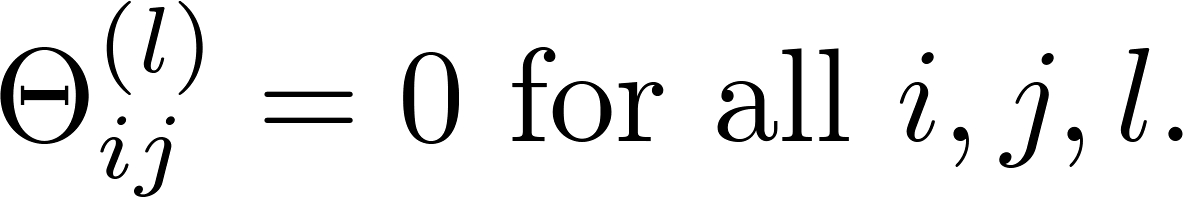 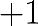 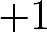 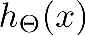 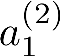 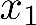 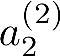 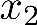 After each update, parameters corresponding to inputs going into each of two hidden units are identical.
Random initialization: Symmetry breaking
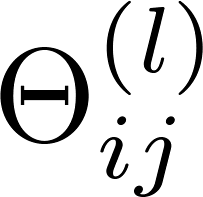 Initialize each            to a random value in 
(i.e.                            )

E.g.
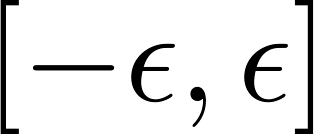 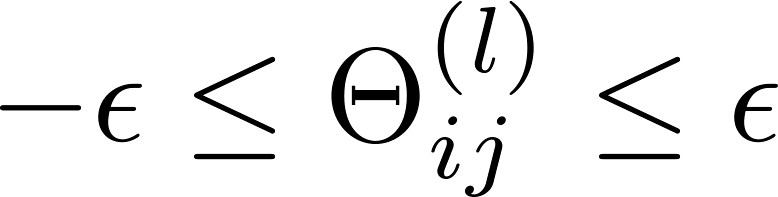 Theta1 = 	rand(10,11)*(2*INIT_EPSILON) 
		- INIT_EPSILON;

Theta2 = 	rand(1,11)*(2*INIT_EPSILON) 			- INIT_EPSILON;
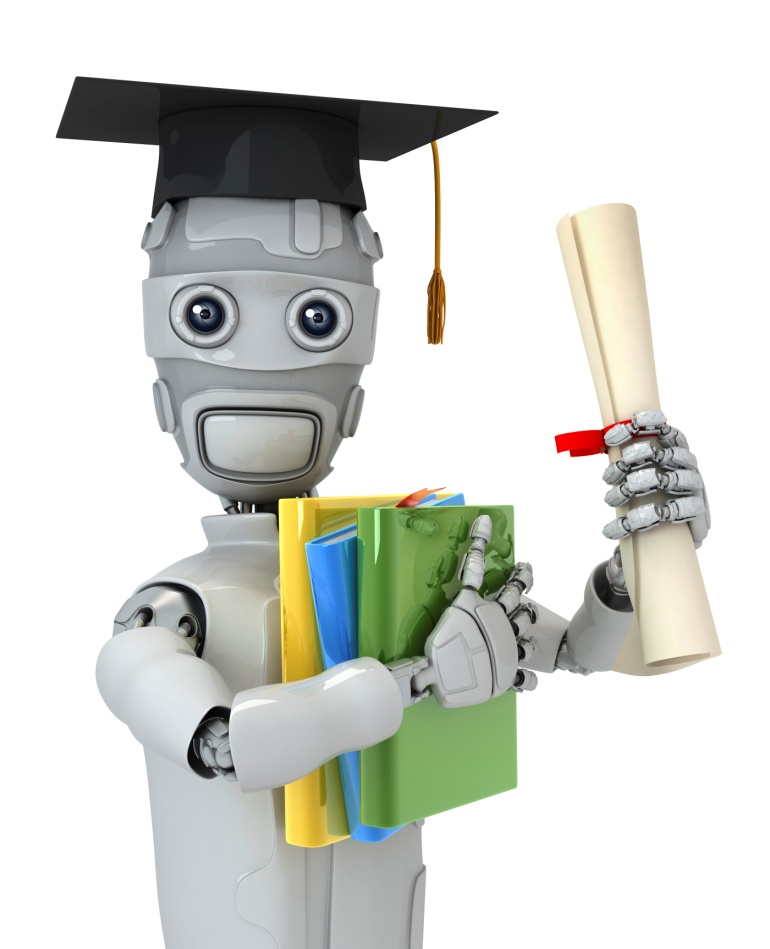 Neural Networks: Learning
Putting it together
Machine Learning
Training a neural network
Pick a network architecture (connectivity pattern between neurons)
No. of input units: Dimension of features
No. output units: Number of classes
Reasonable default: 1 hidden layer, or if >1 hidden layer, have same no. of hidden units in every layer (usually the more the better)
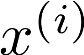 Training a neural network
Randomly initialize weights
Implement forward propagation to get               for any  
Implement code to compute cost function
Implement backprop to compute partial derivatives
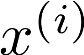 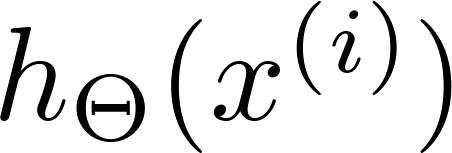 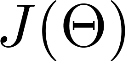 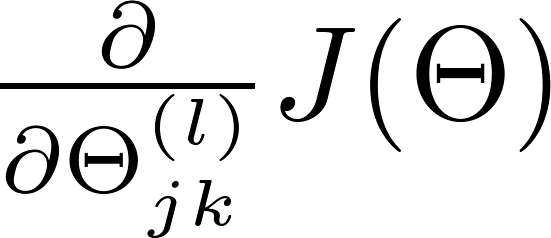 for i = 1:m
Perform forward propagation and backpropagation using example
(Get activations        and delta terms       for	           ).
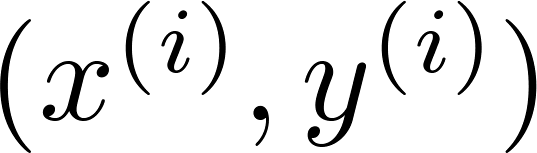 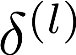 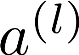 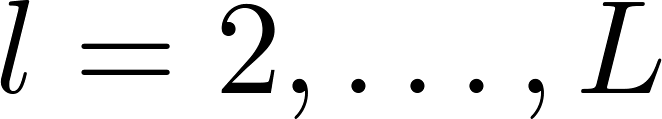 Training a neural network
Use gradient checking to compare                   computed using backpropagation vs. using  numerical estimate of gradient          of          .Then disable gradient checking code.
Use gradient descent or advanced optimization method with backpropagation to try to  minimize          as a function of parameters
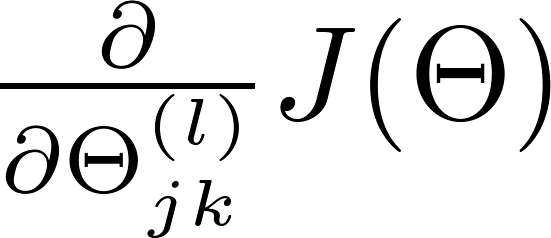 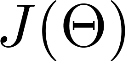 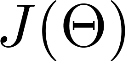 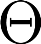 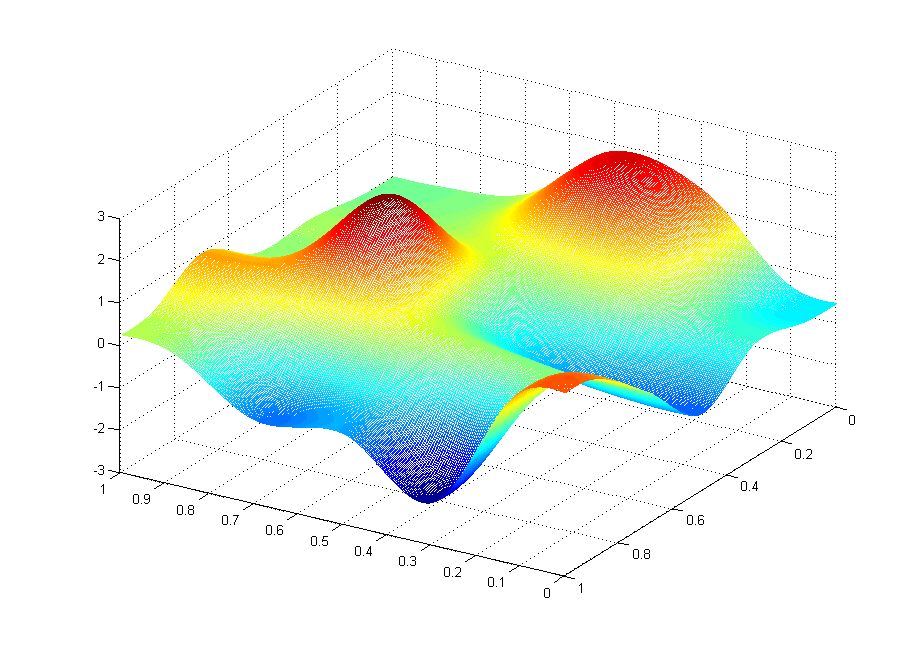 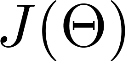 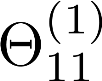 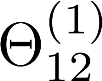 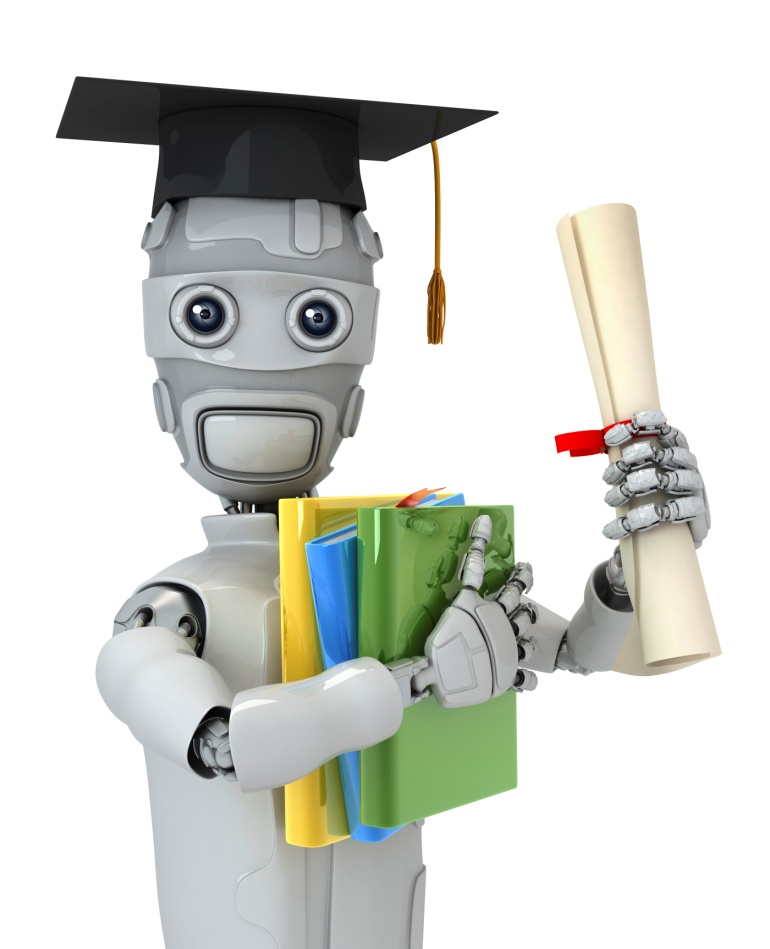 Neural Networks: Learning
Backpropagation example: Autonomous driving (optional)
Machine Learning
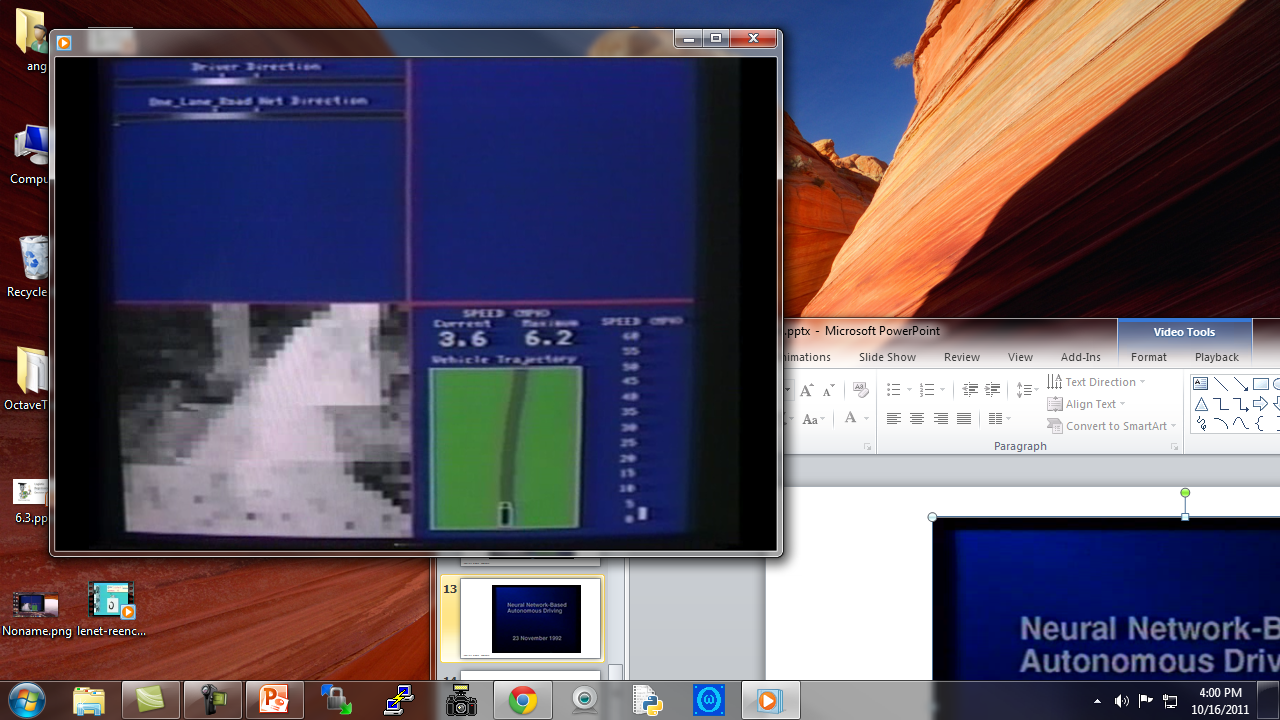 [Courtesy of Dean Pomerleau]